Kristinusko ja islam
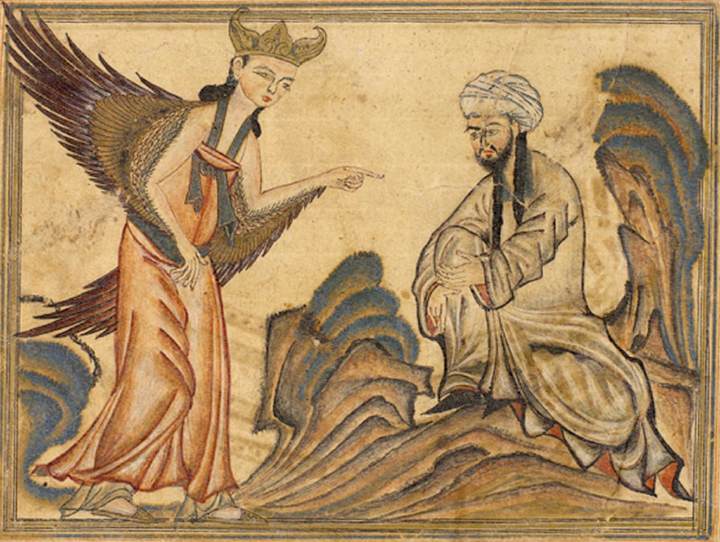 600-luvulla syntyi uusi uskonto: Islam

Arabiheimoista tuli vahva suurvalta.
Se levisi aina Espanjaan saakka.
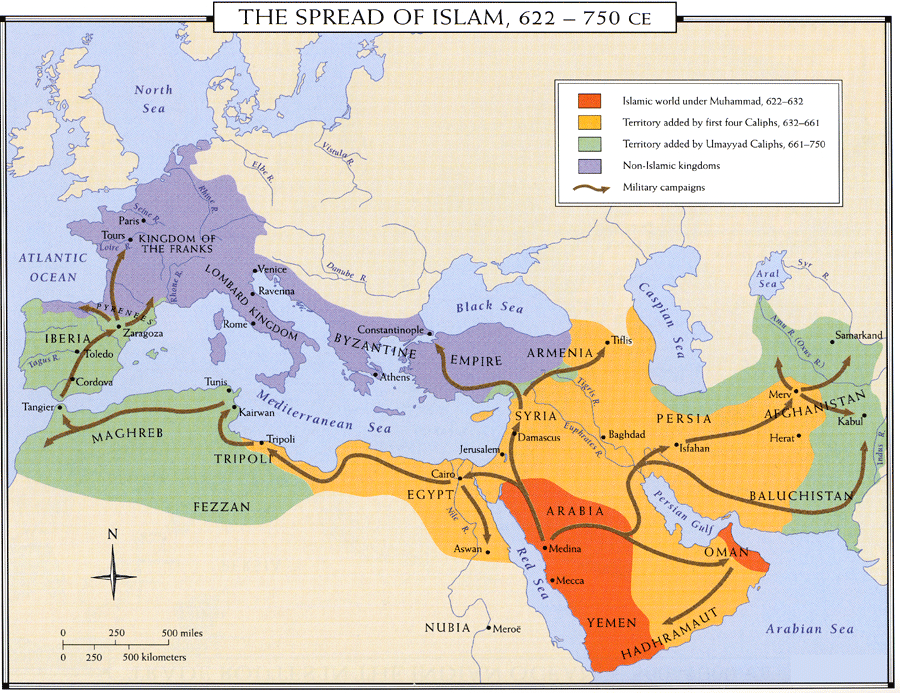 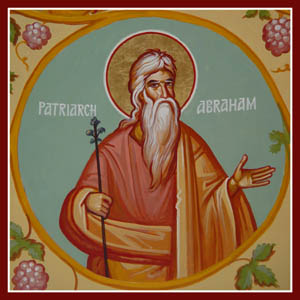 Juutalaiset ja kristityt saivat aluksi hyvän kohtelun

Sitten asenteet tiukentuivat (verotus tiukkeni, virkoihin pääsy estyi)
Patriarkka Abraham on juutalaisten, kristittyjen ja muslimien esi-isä.
Painostus johti kääntymisiin islaminuskoiseksi
Arabit tekivät hyökkäyksiä Bysanttiin ja ne heikensivät sitä
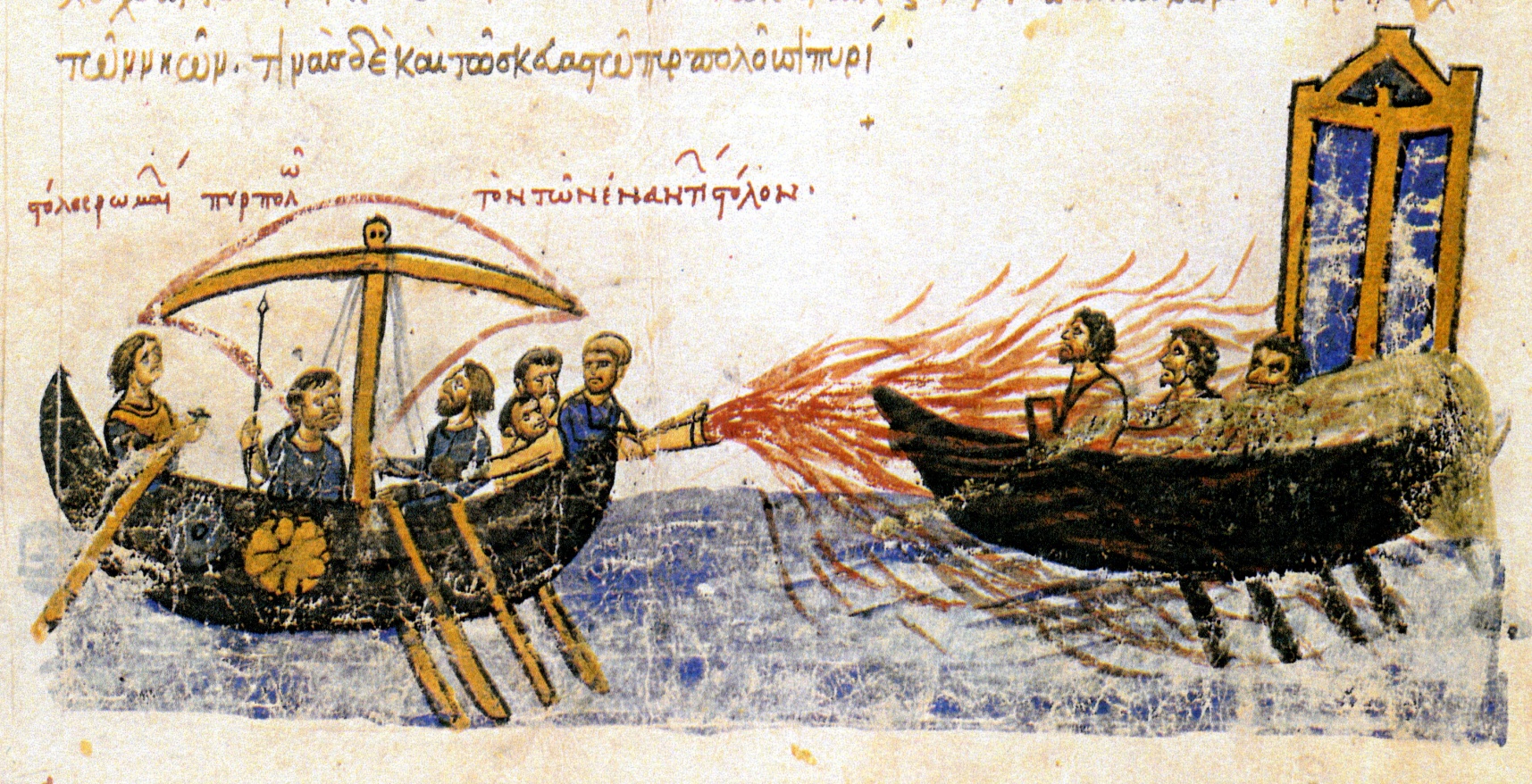 - Palestiina oli vallattu jo 600-luvulla- Lännen kirkko halusi vallata pyhän maan takaisin
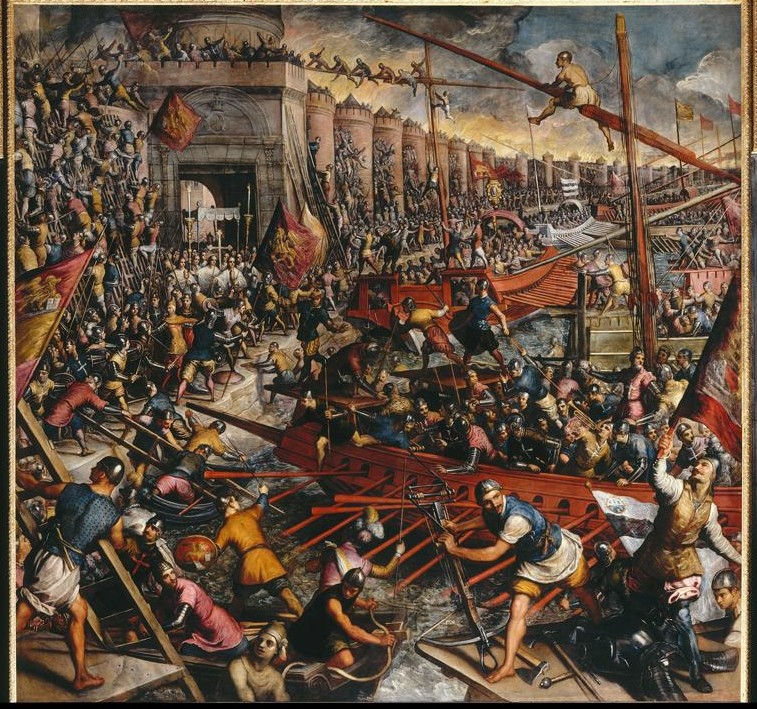 Aluksi ristiretkikunnat onnistuivat valtaamaan alueita.

Neljäs ristiretki v. 1204 johti myös Konstantinopolin hävittämiseen

Ristiretkeläisten hyökkäys Konstantinopoliin
Tämän jälkeen Bysantti ei enää kyennyt puolustautumaan osmanien hyökkäyksiltä 

Se tuhoutui v 1453.
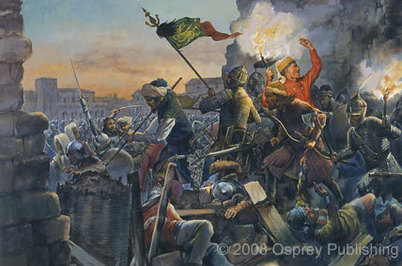 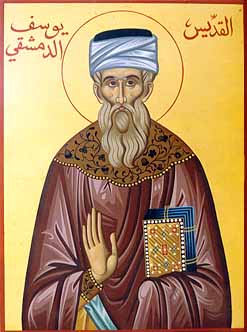 Ortodoksisuus joutui ahtaalle. 
Se alkoi saada vaikutteita lännestä.